The feet the ankle and the lower extremityTo Flow or Not to Flow??
Dr. Renita T. Parker
Memorial Hospital System
MS Gulf Coast
Objectives:
The Important Link between Podiatry and Vascular Disease
The clinical evaluations
The Tests 
The Referral 
The Team Approach
Diabetic Stats:
Total: 38.4 million people of all ages had diabetes (11.6% of the population) in 2021. 
38.1 million were adults ages 18 years or older.
Diagnosed: 29.7 million people of all ages had been diagnosed with diabetes (8.9% of the population).
Lower-limb amputations
surgery to remove a toe, foot, or leg, are increasing in the US, and 80% are a result of complications from diabetes. From 2009 to 2019, the number of diabetes-related hospitalizations due to amputation doubled.
The Conversation
Pt will often give key phrases: 
 	my foot hurts when I walk I have pain that radiates into calf   
	my foot cramps or becomes numb
 I wake up in the middle of the night with 
	pain but it feels better after I hang my foot down
Leg Cramps
The cramps that effected girls and boys
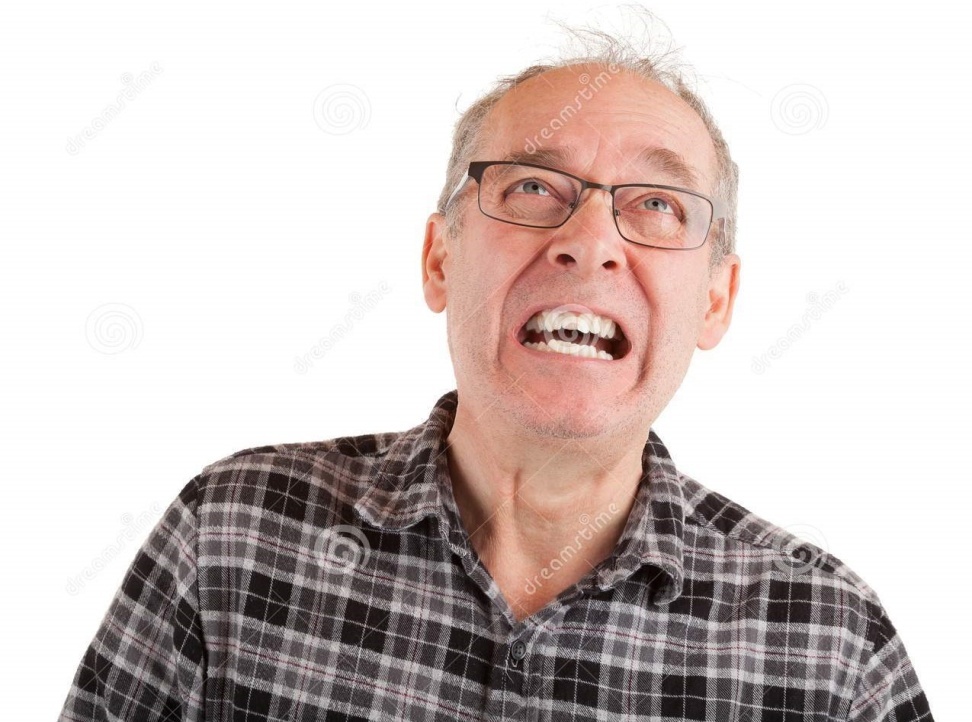 Leg Cramps:The cramps that affect boys and girls
Vascular diseases:
coronary artery disease, 
peripheral vascular disease
vascular occlusive disease
Kidney diseases:
 renal dialysis, hypokalemia
Neurological diseases: 
neuropathies, motor neuron disease
Ankle Brachial Index
Mr. I can’t miss work
44 y/o male ptc for pain and discoloration to toes L foot x 1 month unknown reason
Clinical Appearance
 hyperpigmentation to 1,5th digits of left foot with mild pain 
XR, labs week 1
Week 2 hyper pigmentation improved
With local wound care
Week 3 pt states increased pain hyper pigmentation is getting worse wound sites 
~CT anginography are ordered LLE is completely 
Occulsion  RLE and LLE found
Week 3
Pt notes pain to the LLE 
He has continued working 16 hour days
Wounds at distal toes are noted changes
Increased drainage
Bone exposure
Increased pain in the left leg with guarding 
CT Angiography
Bedside Pictures
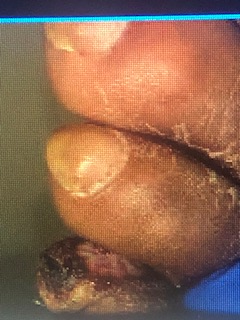 CTAReport
Impression: 
Marked Abnormal b/l
Floating Nonocclusive thrombosis Abdominal
Aorta
Occlusion of the R Anterior Tibial Artery down   
Pt was admit to floor 
 Anti-Coag treatment, stent placement
Cardiac  Output <20%
The Newbie
64 y/o black female ptc  states foot has been sore for the past 4 days without any history trauma/injury pain is  10/10
No home treatments  or previous clinic eval
PMH:  HPT, COPD, Emphysema, Hep C, HIV
SH: IV drug use, Tobacco Abuse 
Labs: wnl
XR: noted normal
The Brothers
Pt 65 y/o male ptc with hyperpigmentation 
And pain at right foot pt states that he hit the foot on the side of the bed and is now discolored and tender.
XRs, labs ordered Arterial Doppler ordered
SH 40(+) years smoking ppd
65 y/o AA male 
Uncontrolled DM
SH: smoking 40 (+)
Start he hit the door
XR, labs, sed rate Arterial doppler ordered
A-gram with stent placement
Brother 2
Pt ptc with simple heel ulceration
SH: 30(+) ½ ppd smoking history 
Evaluated debrided, 
Labs/Xrays/Arterial Dopplers
Marked decrease  <.5 
Referred to Cardio for Intervention
The Tricky Part
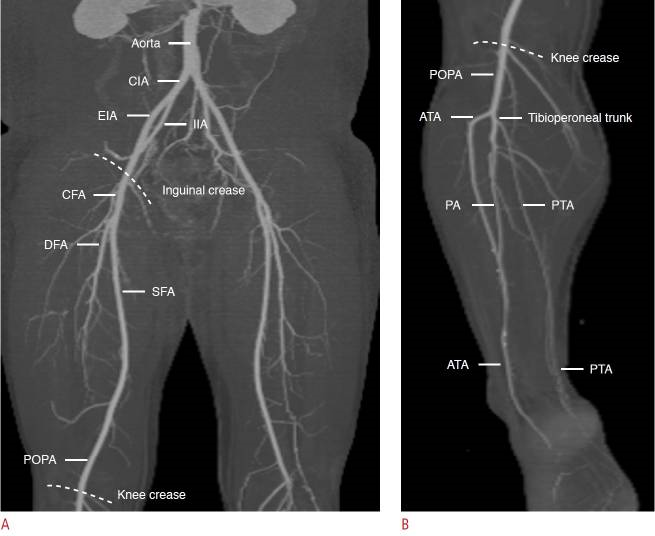 Aortoiliac Disease(AOD)
Pt was referred to Vascular for surgical intervention
Recovery uneventful
Wound healed
Leriche Syndrome (LS)
LS was first described in 1914 by Robert Grahman
commonly referred to as aortoiliac occlusive disease (AOD), is a product of atherosclerosis affecting the distal abdominal aorta, iliac arteries, and femoropopliteal vessels.
Symptomatic:

 classically presents with a triad of claudication, impotence, and absence of femoral pulses. 
Claudication refers to cramping leg pain that is reproducible by exercise.
AOD
Risk factors
Family Hx: DM type  2
Tobacco use CVA 
Heart Attack
Dx: segmental pressures or doppler studies (LE dz)
Possible pain with walking
Building Effective Partnerships Between Vascular Surgeons and Podiatrists in the Effective Management of Diabetic Foot Ulcers​
Jan 15, 2015  Timothy Wu, MD and Rabih A. Chaer, MD
Leriche R, Morel A. The syndrome of thrombotic obliteration of the aortic bifurcation. Ann Surg. 1943;127(2)
Diehm C, Schuster A, Allenberg JR, Darius H, Haberl R, Lange S, Pittrow D, von Stritzky B, Tepohl G, Trampisch HJ. High prevalence of peripheral arterial disease and co-morbidity in 6880 primary care patients: cross-sectional study. Atherosclerosis. 2004;172(1):95–105.
Krankenberg H, Schlüter M, Schwencke C, Walter D, Pascotto A, Sandstede J, Tübler T. Endovascular reconstruction of the aortic bifurcation in patients with Leriche syndrome. Clin Res Cardiol. 2009;98(10):657–64.
Extras
Can we talk…….
Open Wounds
CW
Pt had been seen in wound care for chronic ulceration
Due to noted findings on MRI
d/w pt OM  treatment options
Oral, IV, surgery 
1st ray resection performed
Buttttttt>>>>>>>>>
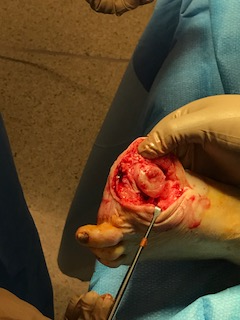 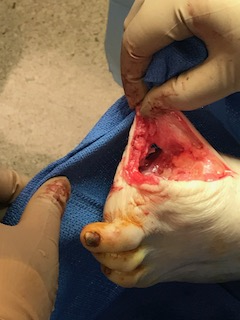 CW 3 months post op
The Covid Patient The aftermath
Pt ptc 42 y/o female:
h/o Heart Attack in classroom
Hospitalized Dx’d with Covid
Ptc with b/l ankle ulceration 4x4 left 2x2 right
Wound care started due to Cardiac h/o
Advised pt to f/u with Cardiology
Pt underwent CXR abnormal  mass found
Sent to Pulmonolgy
Lesion was noted benign 
Last day:
BP note low bp 60/50 in office 
Weak, had not eaten 3 days 
Recommended  ER evaluation
Pt admit to the floor on Tuesday
Placed on vent on Sunday
Following Tuesday expired 2:45 pm
Cause multi system  failure
Drinking  a bottle of whiskey night
Ted from Kentucky
Pt notes Covid x 2 months ago
Hospitalization x3 weeks ago: labs indicated dehydration 
Pt notes h/o hallucination over the past 3 weeks with vivid conversation with a friend named Ted 
Pt states  hallucinations are becoming scary at times in which he felt like driving like he was in NASCAR to visit
Discussed case with PCP/ER
	Pt left visit against medical advice